Дисциплина
Основы экономики


Тема: Мировая экономика и международная торговая политика

Автор: С.Г. Шагинян
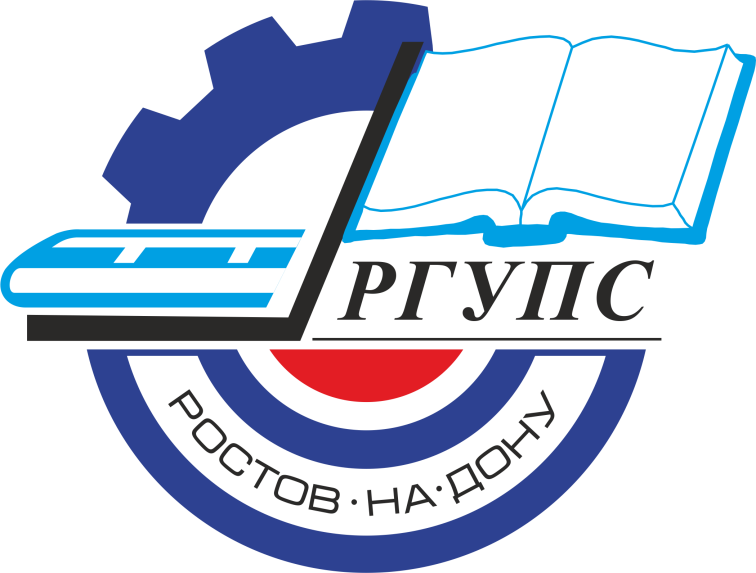 СУЩЕСТВОВАНИЕ МЕЖДУНАРОДНОЙ ТОРГОВЛИ
ПО Д. РИКАРДО
 - СТРАНА ДОЛЖНА СПЕЦИАЛИЗИРОВАТЬСЯ И ЭКСПОРТИРОВАТЬ ТОВАРЫ, ОТНОШЕНИЕ ИЗДЕРЖЕК ПРОИЗВОДСТВА К ИЗДЕРЖКАМ ОСТАЛЬНЫХ ТОВАРОВ НИЖЕ, ЧЕМ В ДРУГИХ СТРАНАХ
ПО А. СМИТУ
 - РАЗЛИЧИЯ В АБСОЛЮТНЫХ ИЗДЕРЖКАХ ПРОИЗЫОДСТВА ТОВАРОВ В РАЗНЫХ СТРАНАХ
С.Г. Шагинян
ОБЪЕКТИВНАЯ ОСНОВА СТАНОВЛЕНИЯ И РАЗВИТИЯ МИРОВОЙ ЭКОНОМИКИ
МЕЖДУНАРОДНОЕ РАЗДЕЛЕНИЕ ТРУДА
ИНТЕГРАЦИОННОЕ ВЗАИМОДЕЙСТВИЕ СТРАН НА ОСНОВЕ СВОБОДНОГО ПЕРЕМЕЩЕНИЯ ЧЕРЕЗ ГРАНИЦЫ ТОВАРОВ И ФАКТОРОВ ПРОИЗВОДСТВА
С.Г. Шагинян
ПЛАТЕЖНЫЙ БАЛАНС
СООТНОШЕНИЕ ВАЛЮТНЫХ ПОСТУПЛЕНИЙ В СТРАНУ И ЕЕ ПЛАТЕЖЕЙ ЗА ГРАНИЦУ ЗА ОПРЕДЕЛЕННЫЙ ПРОМЕЖУТОК ВРЕМЕНИ
С.Г. Шагинян
ЗАВИСИМОСТЬ ВНУТРЕННЕГО ПОТРЕБЛЕНИЕ СТРАНЫ ОТ ВНЕШНЕГО МИРА
ИМПОРТНАЯ КВОТА
ЗАЩИТА ОТЕЧЕСТВЕННЫХ ПРОИЗВОДИТЕЛЕЙ ОТ ДЕМНИНГА
ТАМОЖЕННЫЕ ТАРИФЫ
С.Г. Шагинян
ПРОТЕКЦИОНИЗМ
ГОСУДАРСТВЕННАЯ ПОЛИТИКА
ОГРАНИЧЕНИЕ ВНЕШНЕЙ ТОРГОВЛИ ДЛЯ ЗАЩИТЫ ВНУТРЕННЕГО РЫНКА ОТ ИНОСТРАННОЙ КОНКУРЕНЦИИ
ИНСТРУМЕНТ
 - ТАМОЖЕННАЯ ПОШЛИНА НА ИМПОРТ
 - ИМПОРТОЗАМЕЩЕНИЕ
ОТЕЧЕСТВЕННАЯ ЦЕНА НА ИМПОРТ ВЫШЕ МИРОВОВЙ ЦЕНЫ
С.Г. Шагинян
С П А С И Б О 
З А 
В Н И М А Н И Е !
С.Г. Шагинян